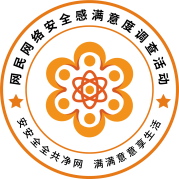 2022网民网络安全感满意度调查活动筹备工作和计划情况汇报
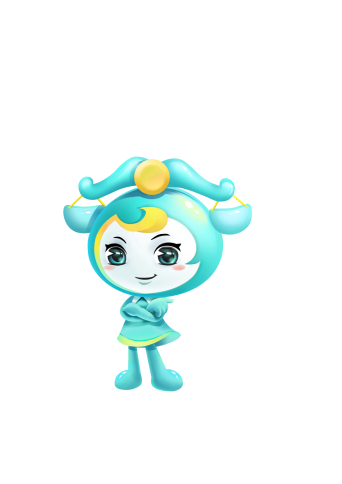 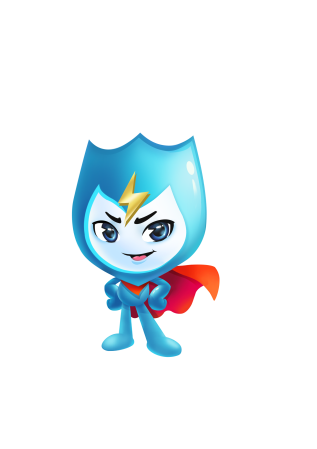 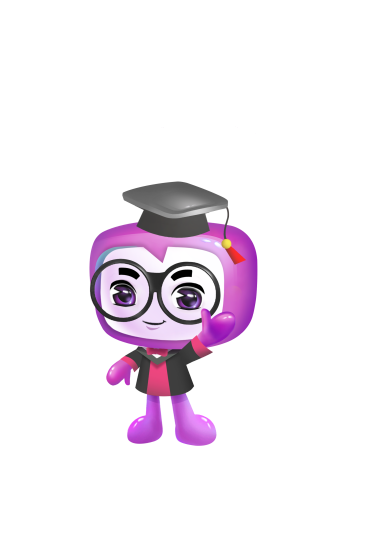 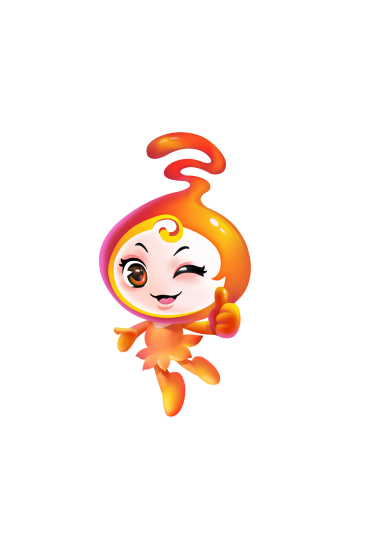 组委会秘书处/2022年4月19日
实施方案（拟）
一、
任务进度安排
二、
CONTENTS
完善发起单位队伍
三、
目录
增加新采集力量
四、
新亮点及其他内容说明
五、
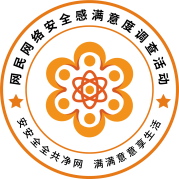 一、实施方案
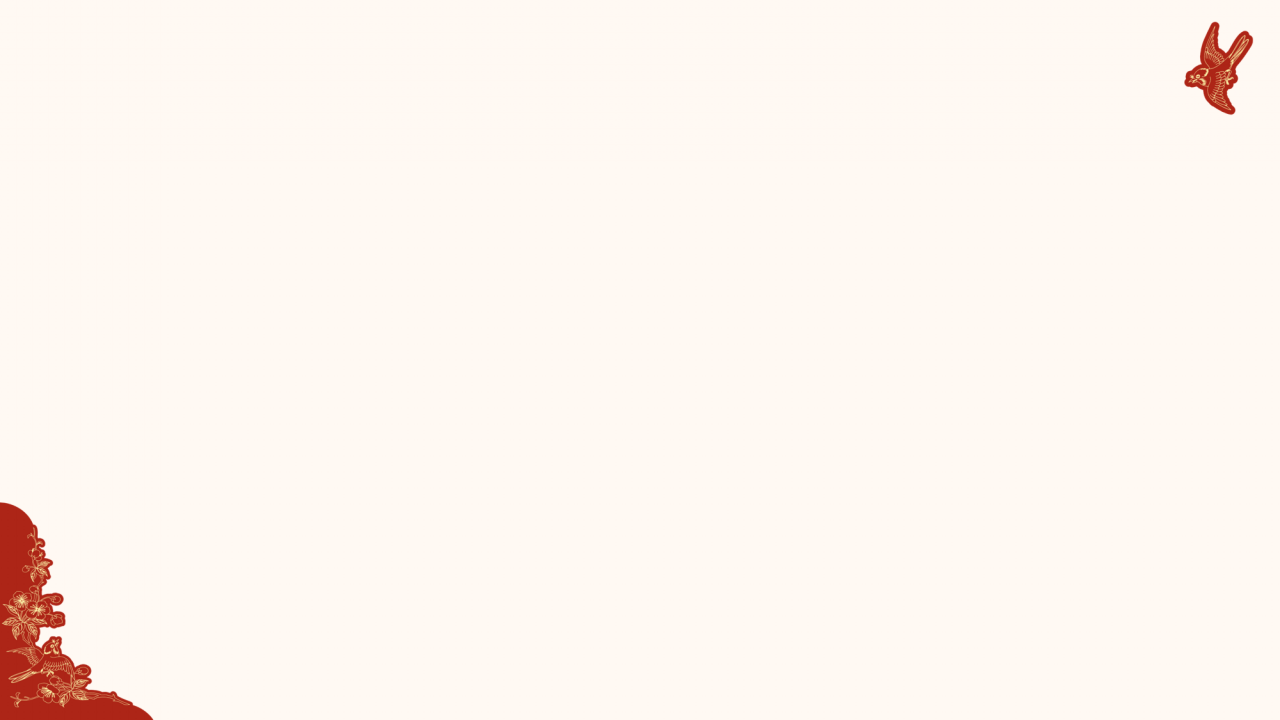 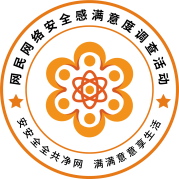 为倾听和了解网民的感受、诉求和存在问题，宣传网络安全的相关政策法规，弘扬主旋律，传递正能量，倡树文明新风，营造清朗的网络空间，做好2022网民网络安全感满意度调查活动工作，制定本方案。
（一）指导思想
（二）活动内容
（三）主要目标
（四）主要任务
（五）保障措施
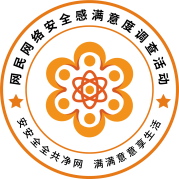 二、任务进度安排
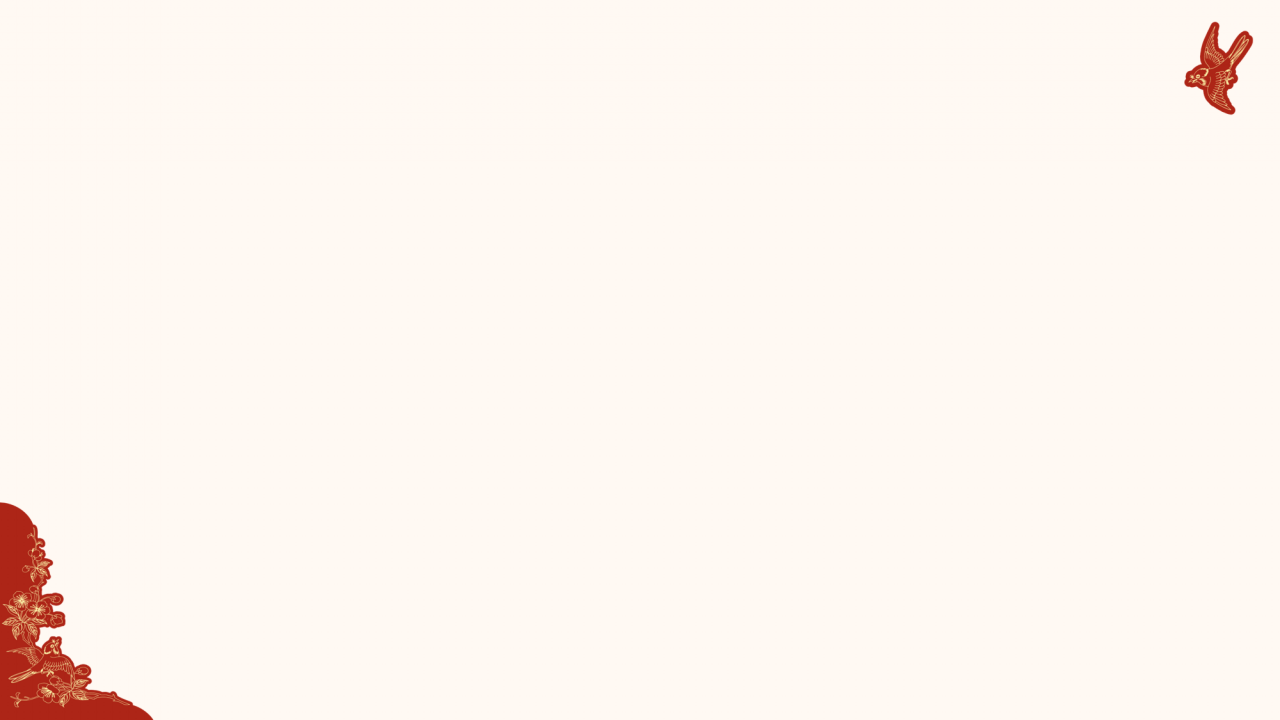 （一）前期准备（4月底前）
（二）深入推进实施方案细化落实（5月至6月前）
（三）深入推进调查活动实施（6月~7月）
任务分工
进度安排
（四）深入推进调查报告撰写（8月至9月初）
（五）深入推进调查成果发布（9月至12月）
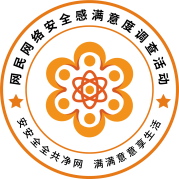 三、完善发起单位队伍
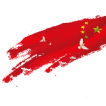 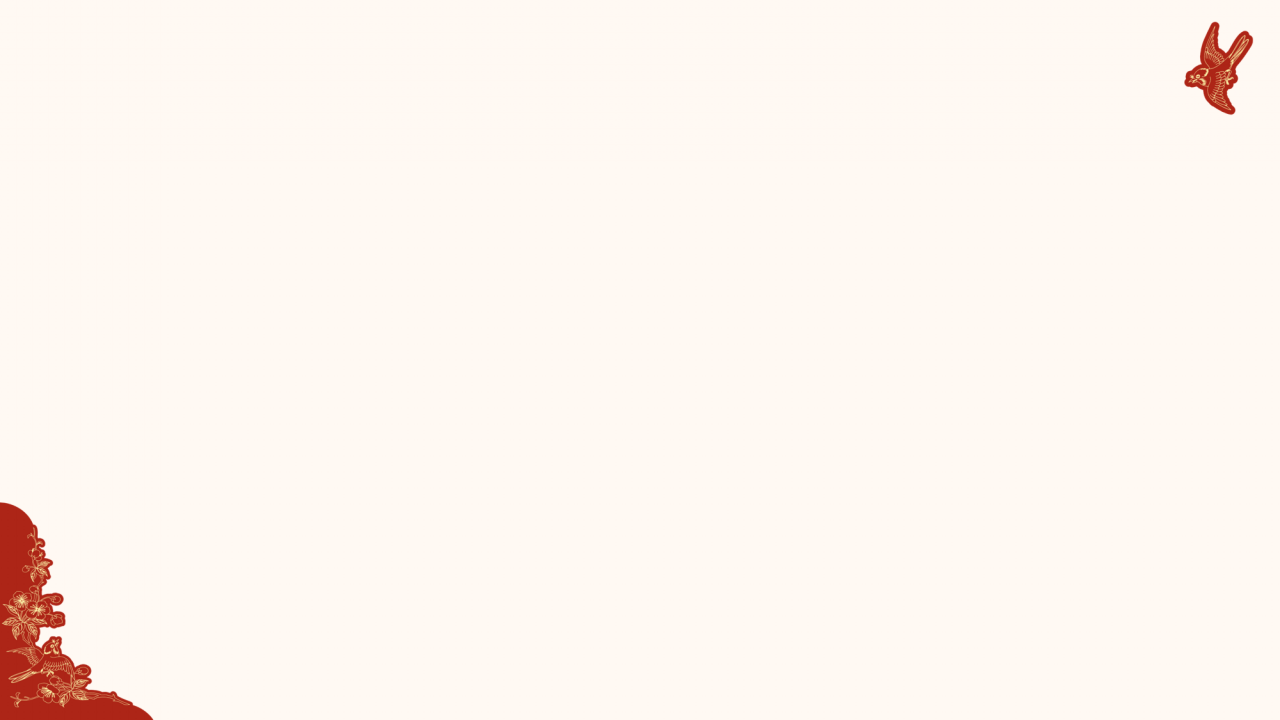 2022网民网络安全感满意度调查活动（持续完善更新）
发
起
单
位
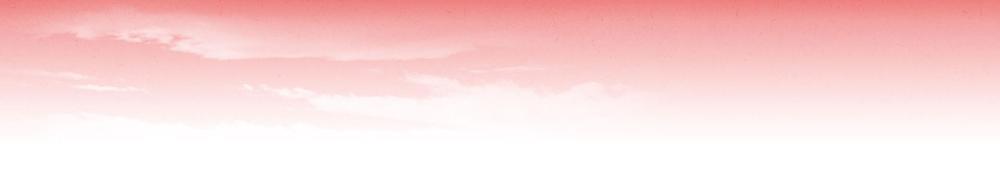 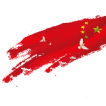 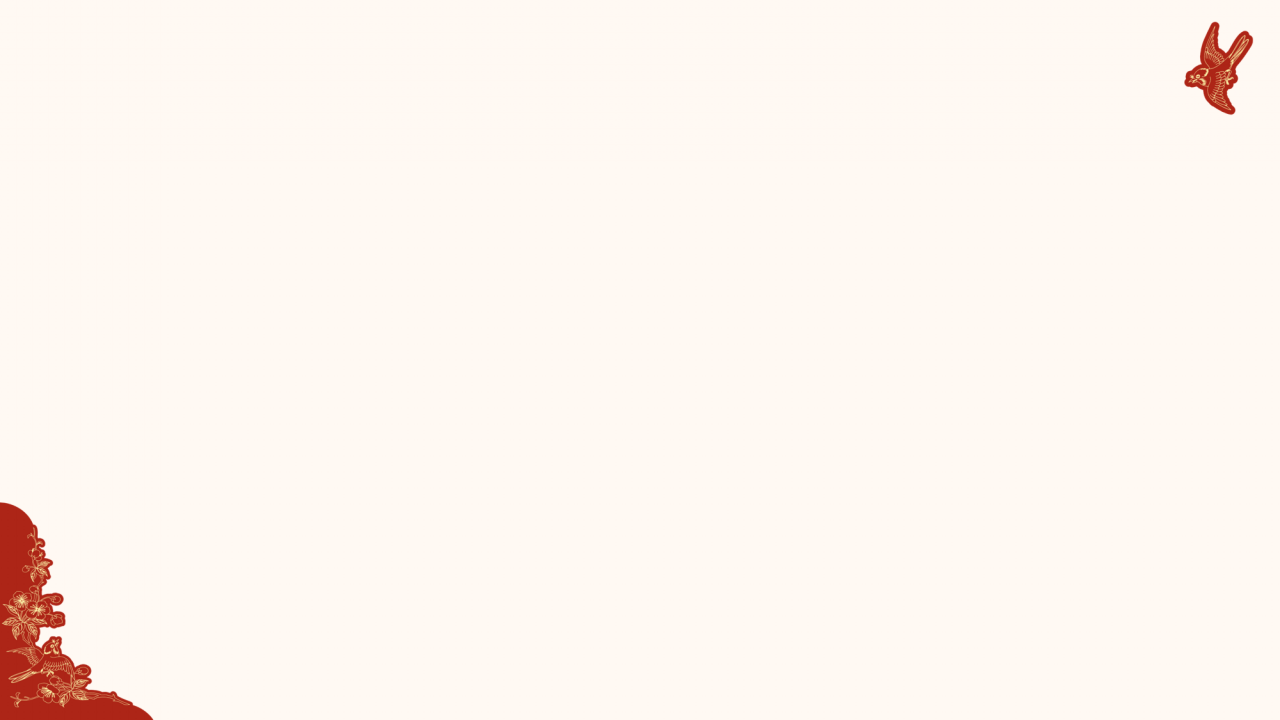 2022网民网络安全感满意度调查活动（持续更新）
发
起
单
位
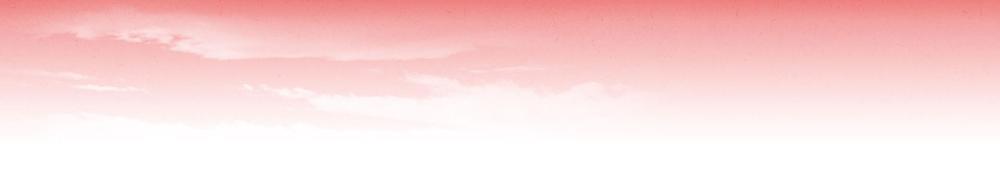 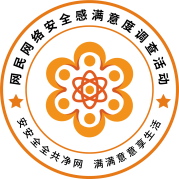 四、增加新采集力量（扩大问卷调查对象覆盖面）
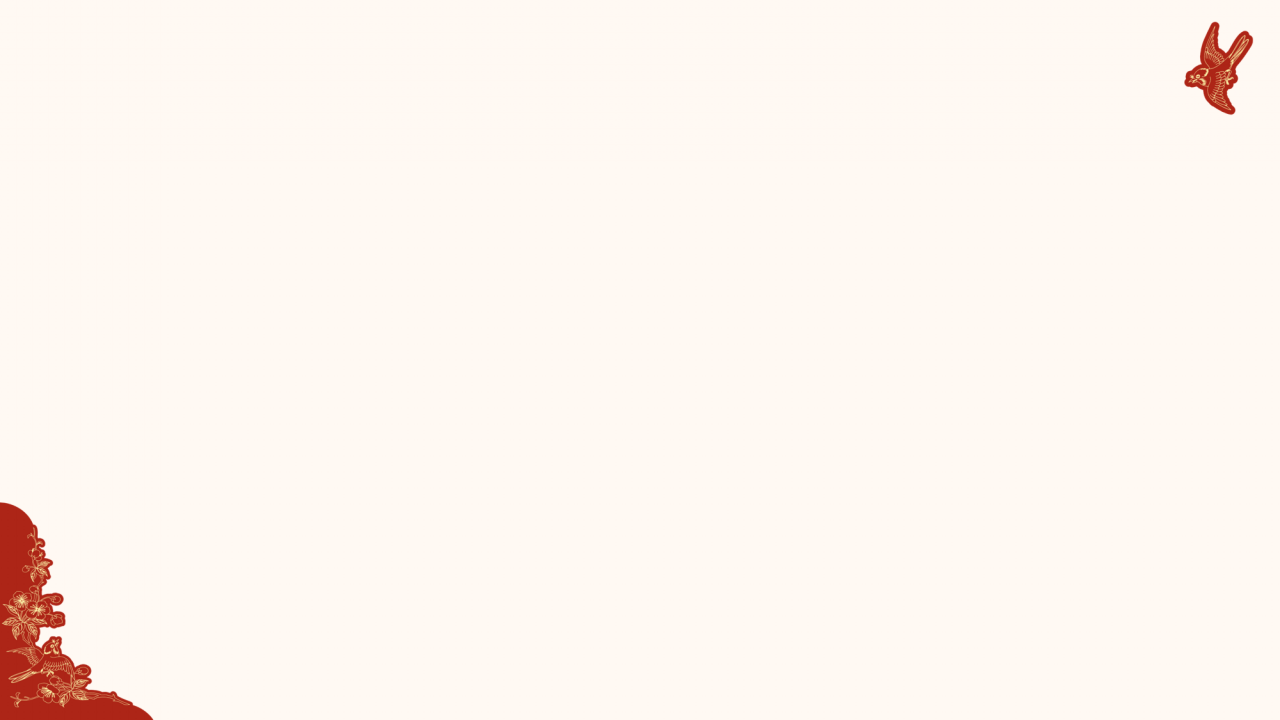 一、发动结合本地党政机关（如团委、市场监管、文旅、教育等相关部门）
二、企事业单位（如网络运营商、交通运输集团、大型市政建设集团等）
三、网民易聚集地（如学校、网吧、工厂等）
四、具有社会责任感及公众影响力的业界代表（如网络达人、意见领袖、 
    公益明星等）
五、社区、街道机构代表、志愿者团体、调查活动采集员等
六、其他
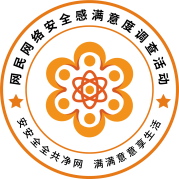 五、新亮点及其他内容说明
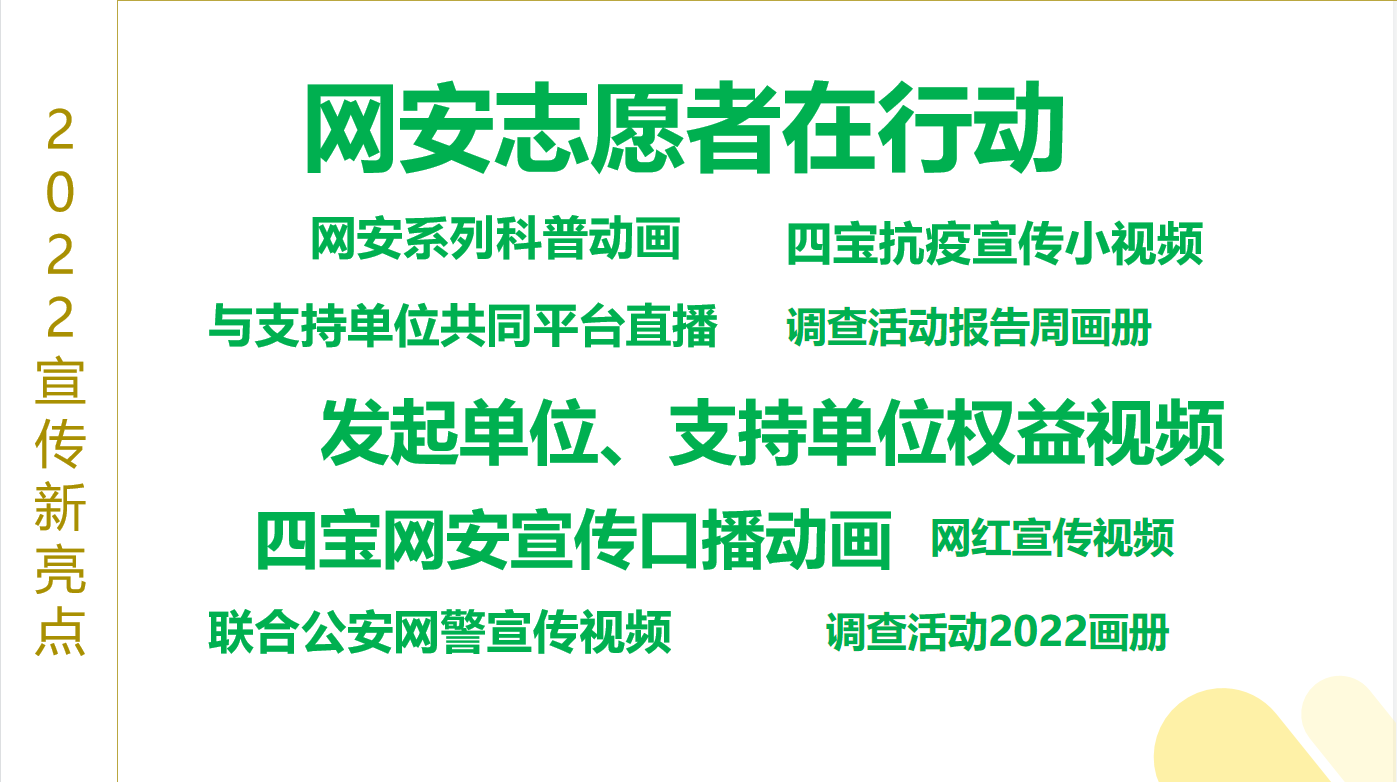 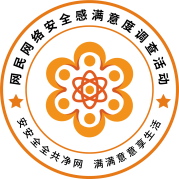 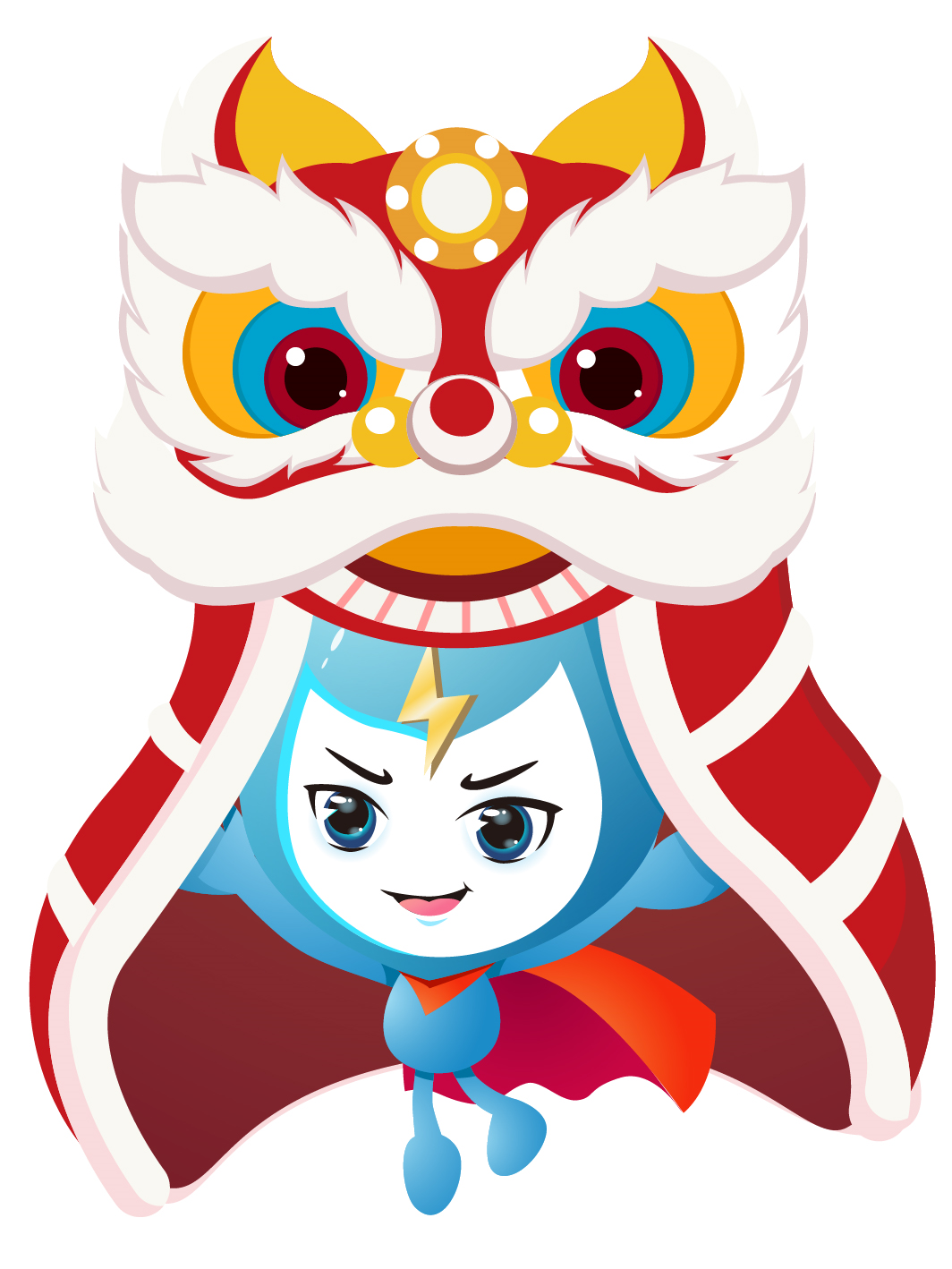 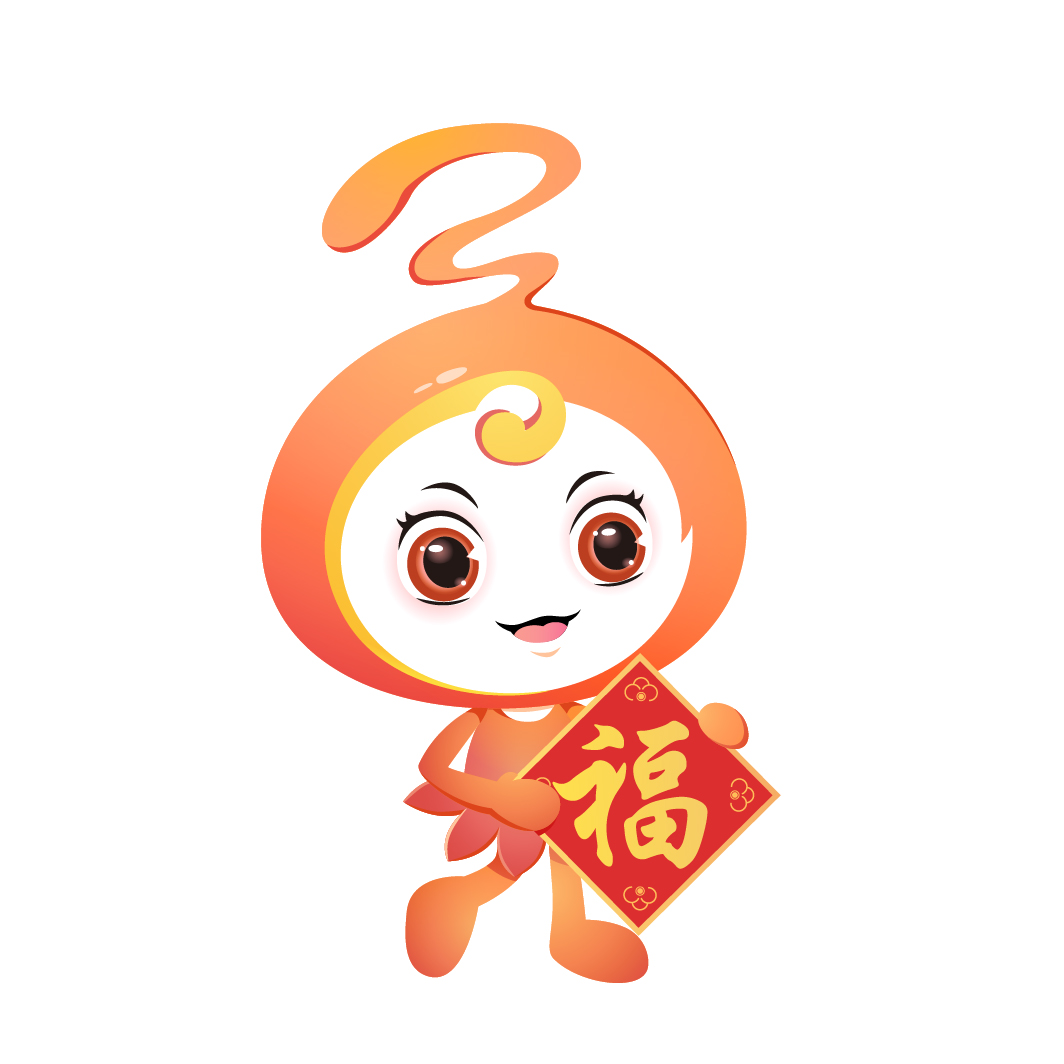 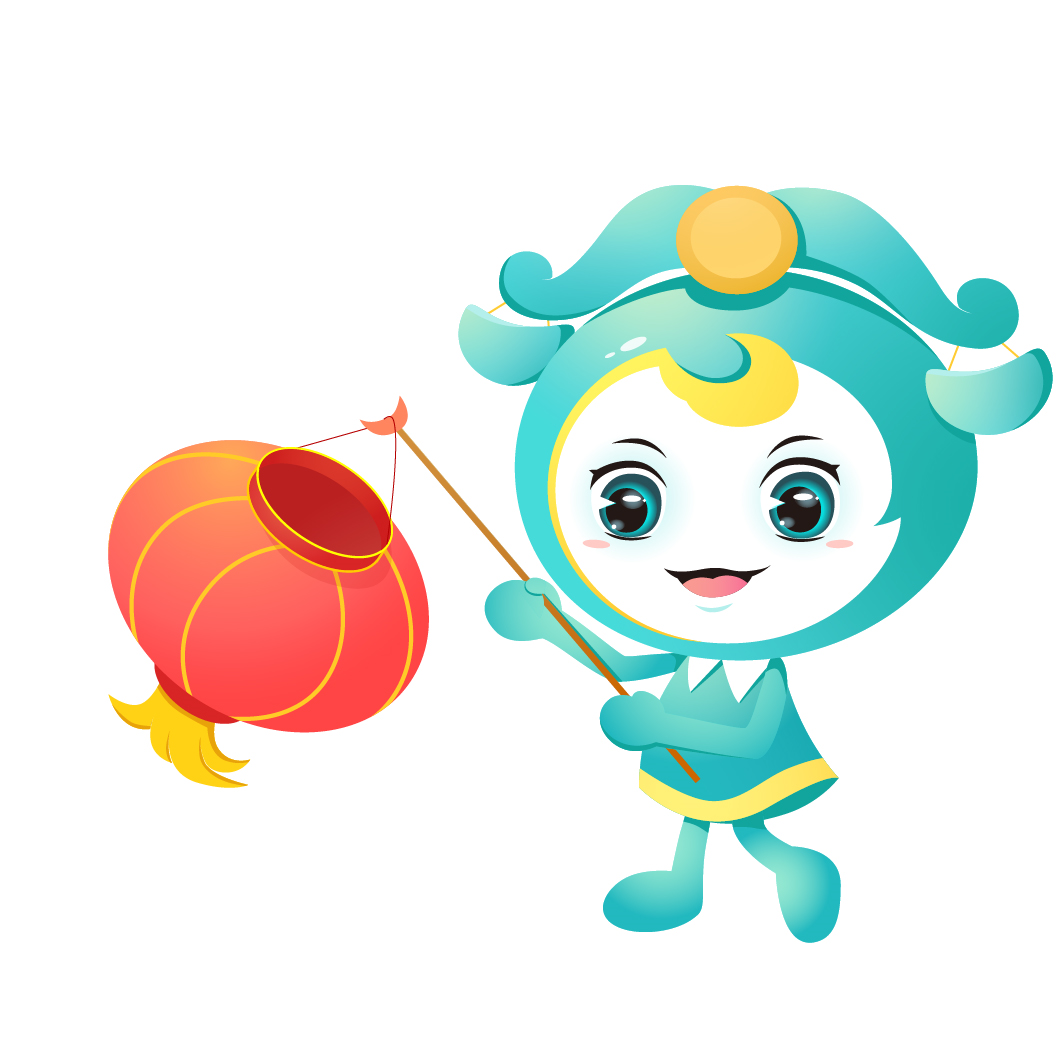 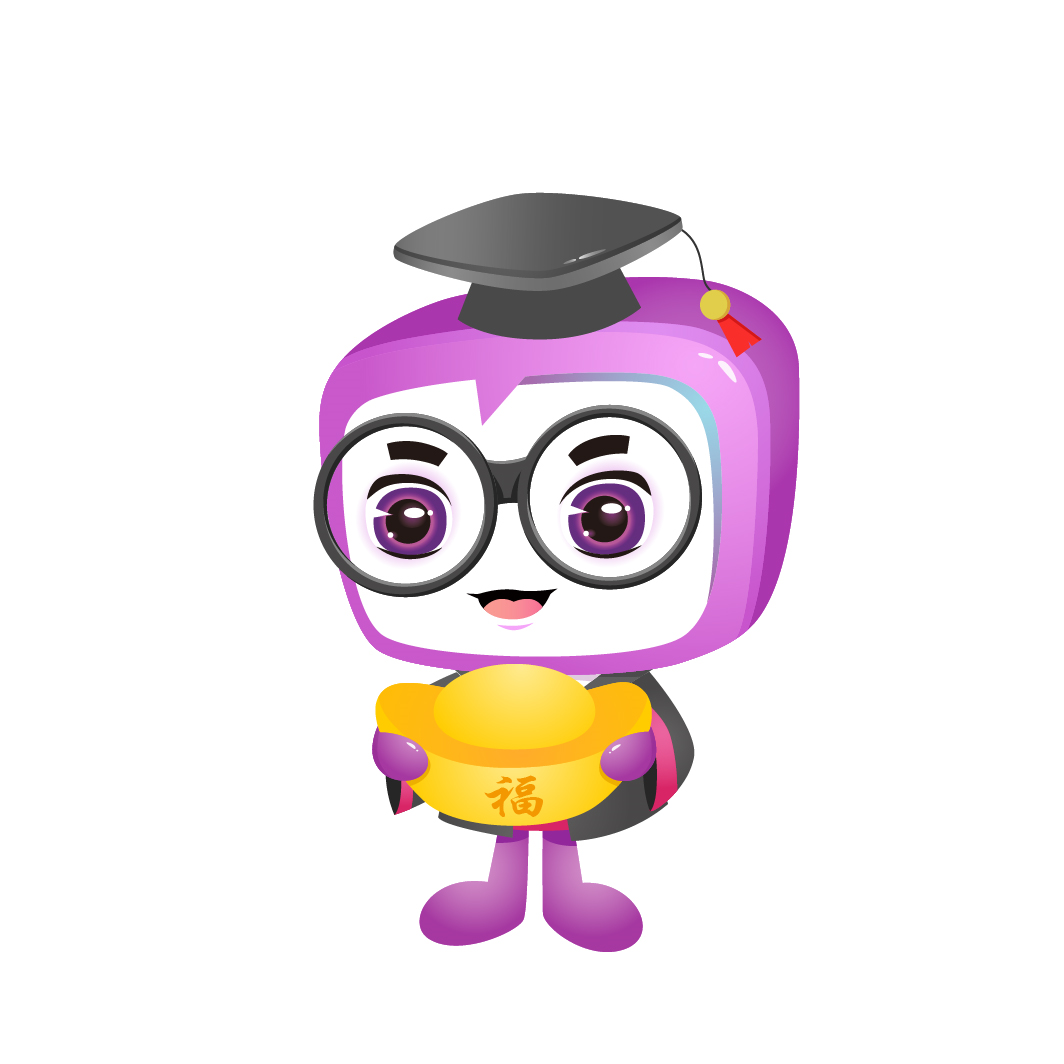 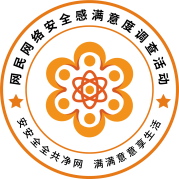 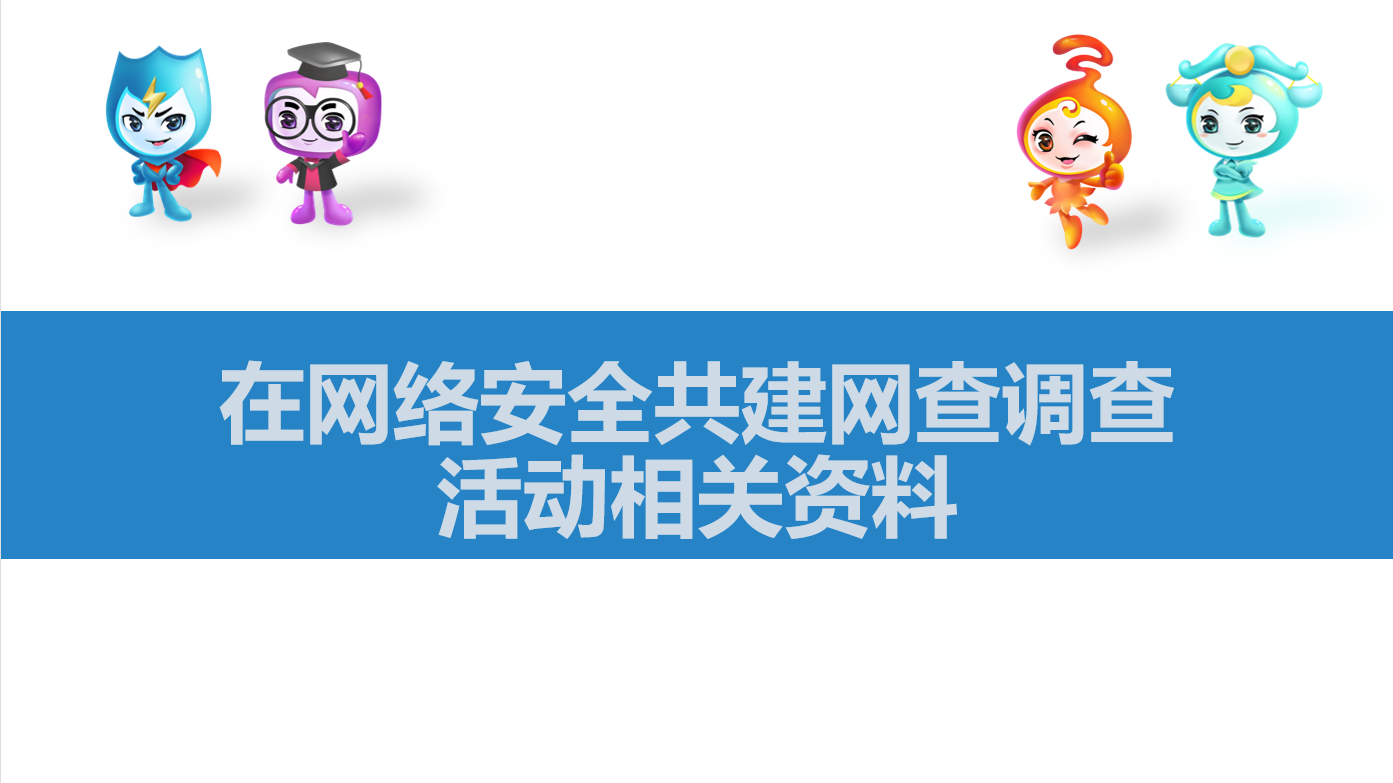 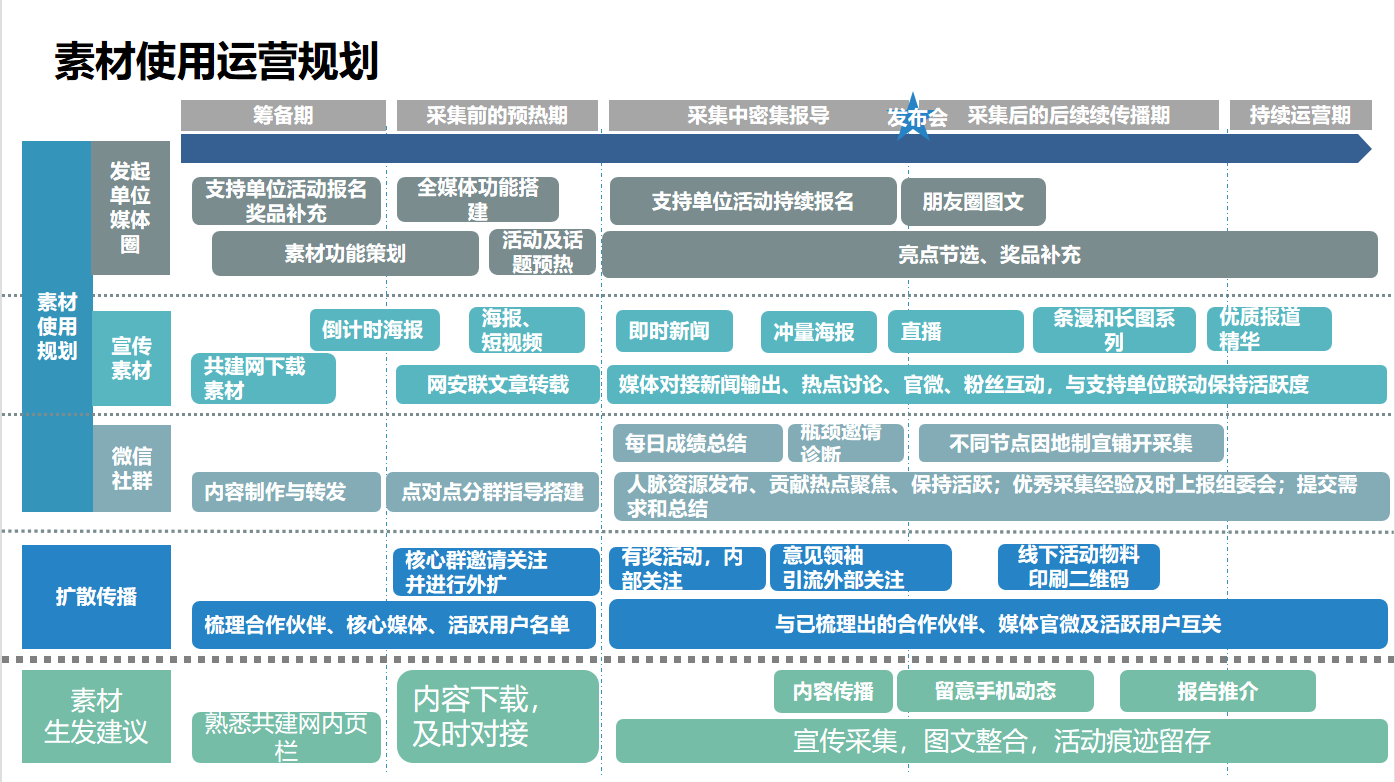 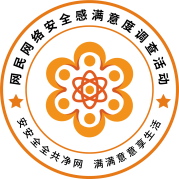 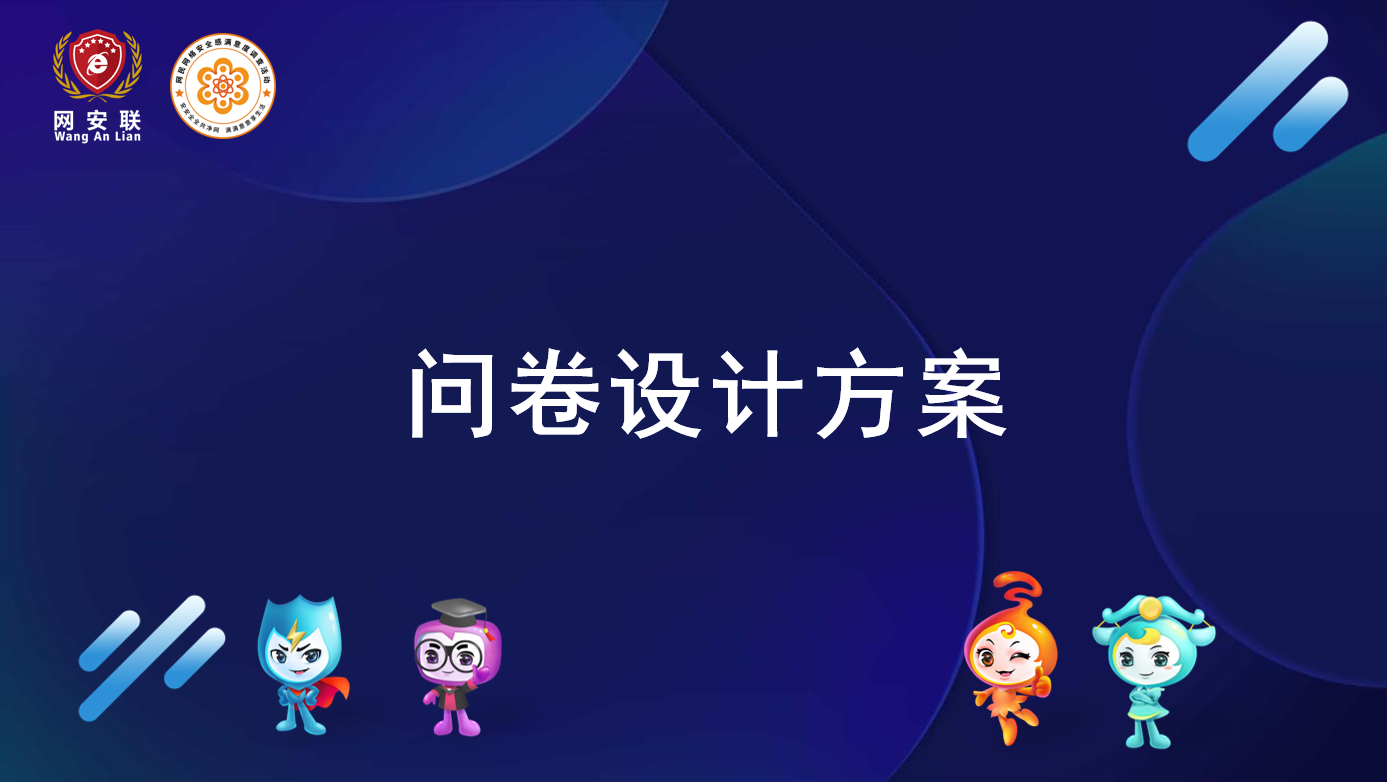 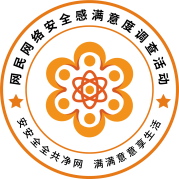 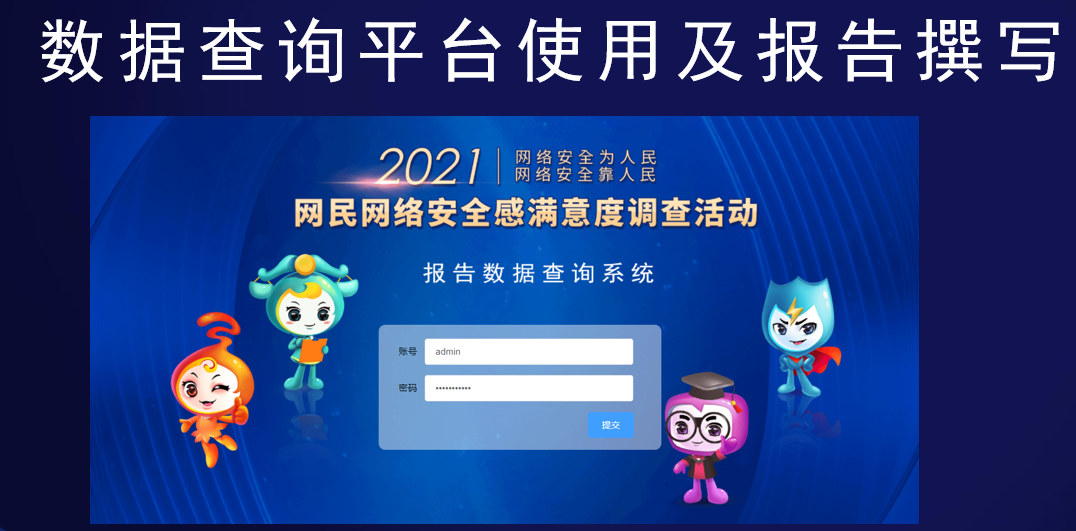 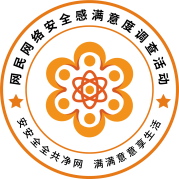 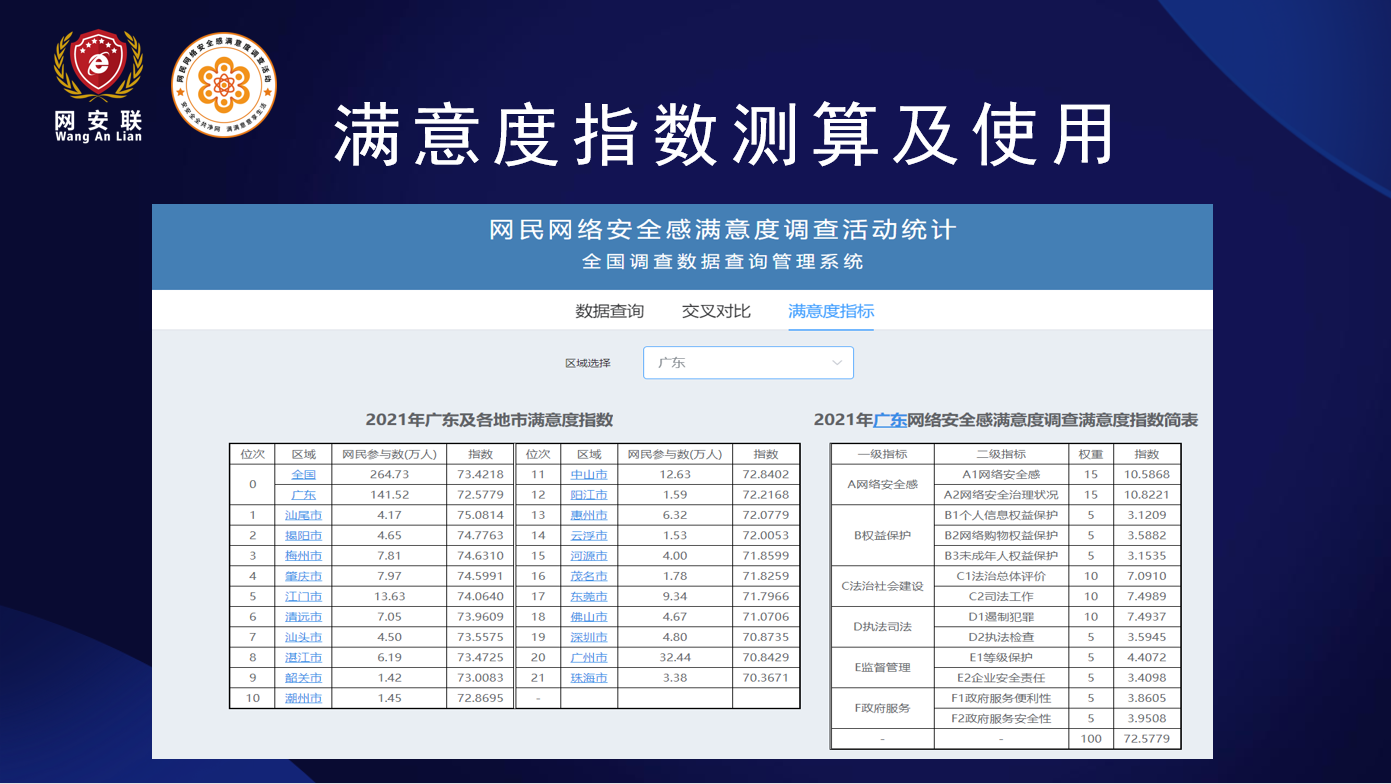 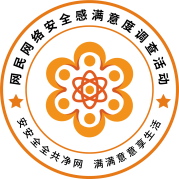 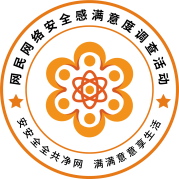 2021年有很多高质量报告，各发起单位可提前给相关政府主管部门领导报送
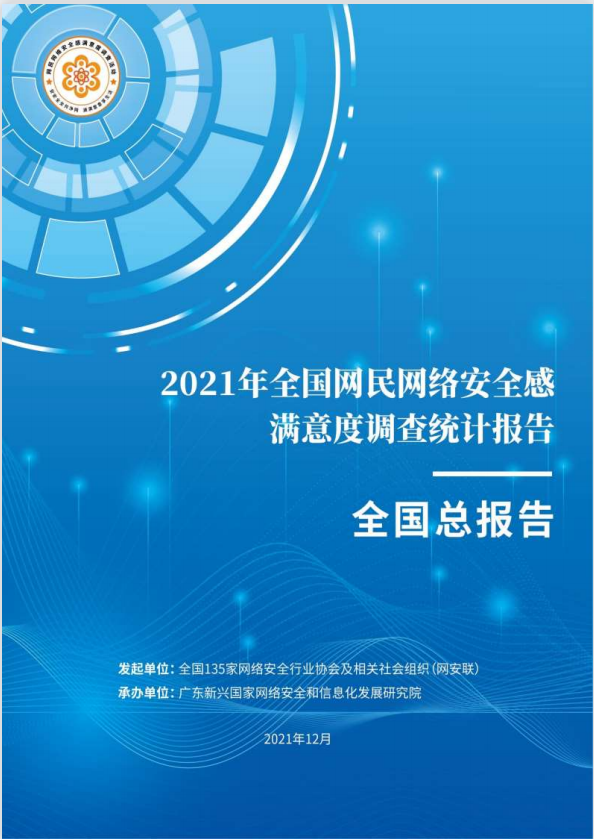 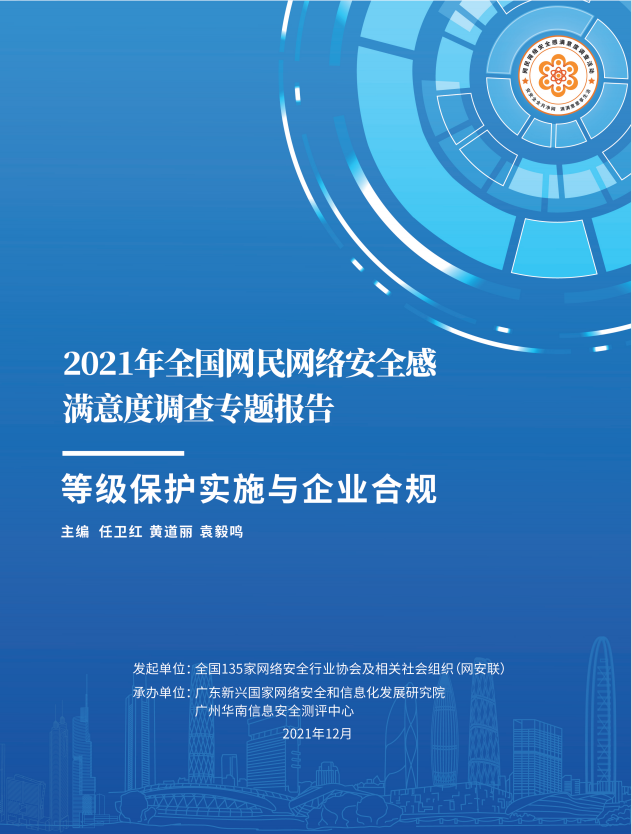 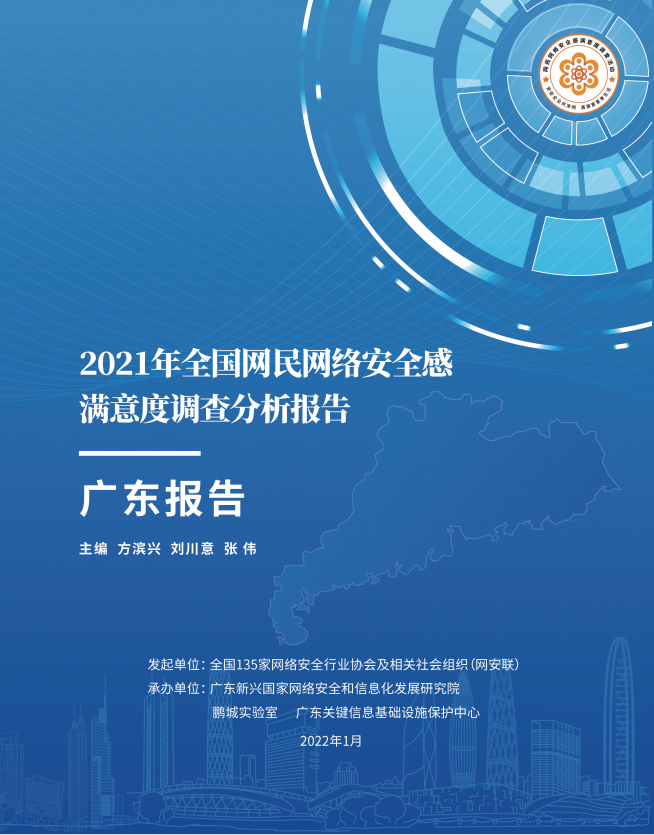 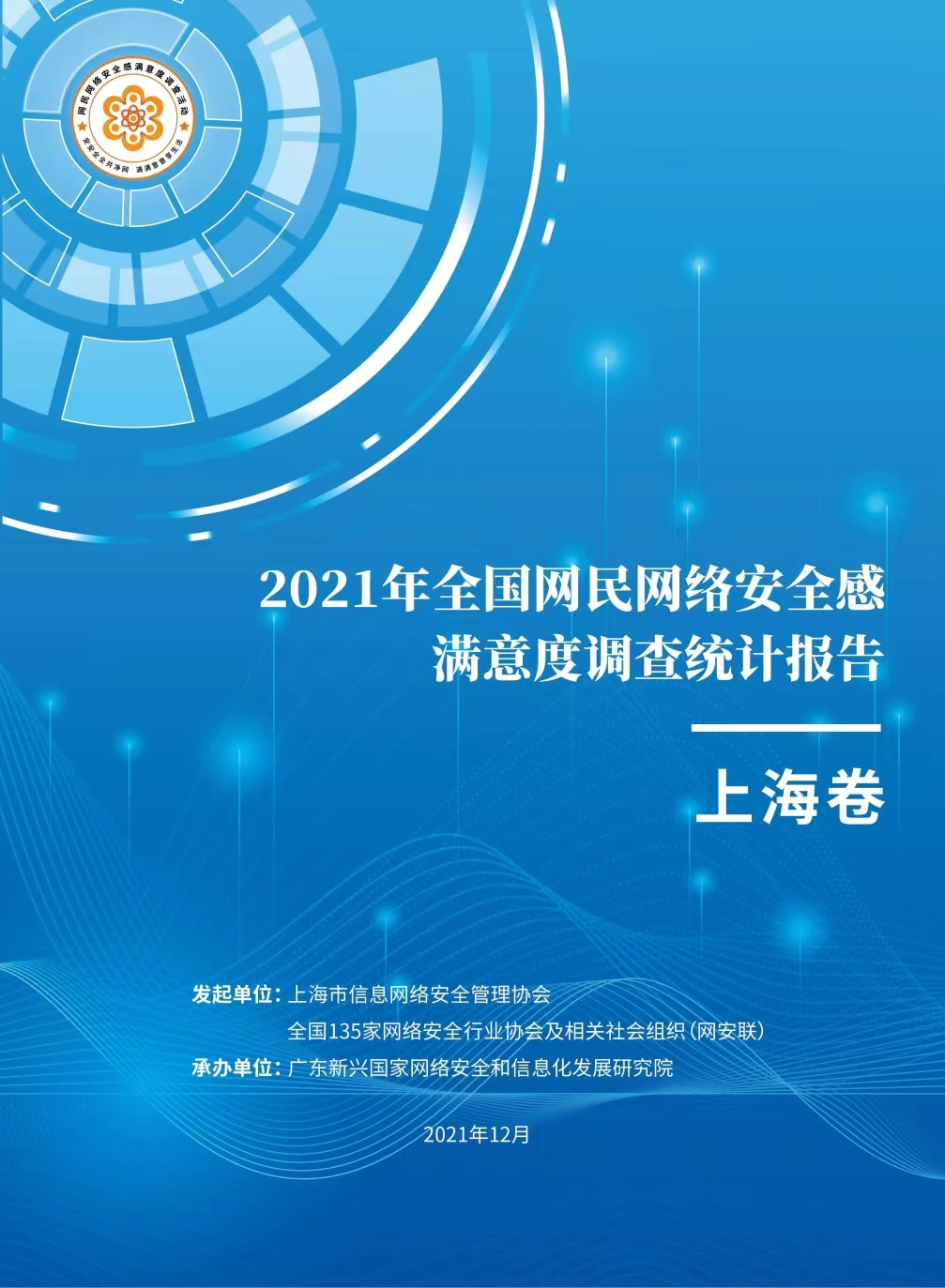 全国报告      专题报告          广东分析报告
各区域统计报告
各区域报告、专题报告可从“网络安全共建网”下载
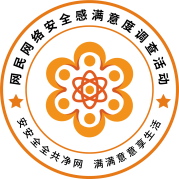 2022年网民网络安全感满意度调查活动-宣传费用补贴
为推动2022年网民网络安全感满意度调查活动（以下简称调查活动）在全国各地更好开展，扩大样本采集量、提升社会影响力，组委会对2022年调查活动的参与单位（含发起单位、支持单位）进行宣传费用补贴，具体规定如下：
一、发放标准
    补贴金额：根据参与单位2022年调查活动有效样本实际采集量进行宣传费用补贴。补贴金额为采集量数量的10%，即有效样本采集量若为1万份，补贴金额则为人民币1000元；采集100万份，则补贴金额10万元，如此类推。
有效样本量的统计，是指组委会对所采集的样本进行数据分析和清洗，所得到的真实有效数量。
2021年广东165.8万份样本采集量背后的经验分享
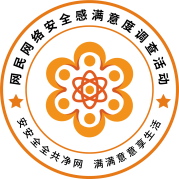 取得的好成绩，离不开政府部门及各参与单位支持，总结主要有：
1、省级政府部门发通知，制定目标，召开宣贯会，开展全省宣传发动工作；
2、各地市发通知举办调查活动启动会；
3、动员中央驻粤单位、省直单位拓展合作外延；
4、统计合作支持，实时通报采集情况，开展线上线下辅导采集；
5、启动内部员工挖掘内部动力；
6、充分利用组委会提供的宣传物料及“调查样本采集数据定时播报”平台，
进行全省广泛宣传动员。
           以上几点需要提前规划，取得支持，保障后续工作有条不紊地运行。
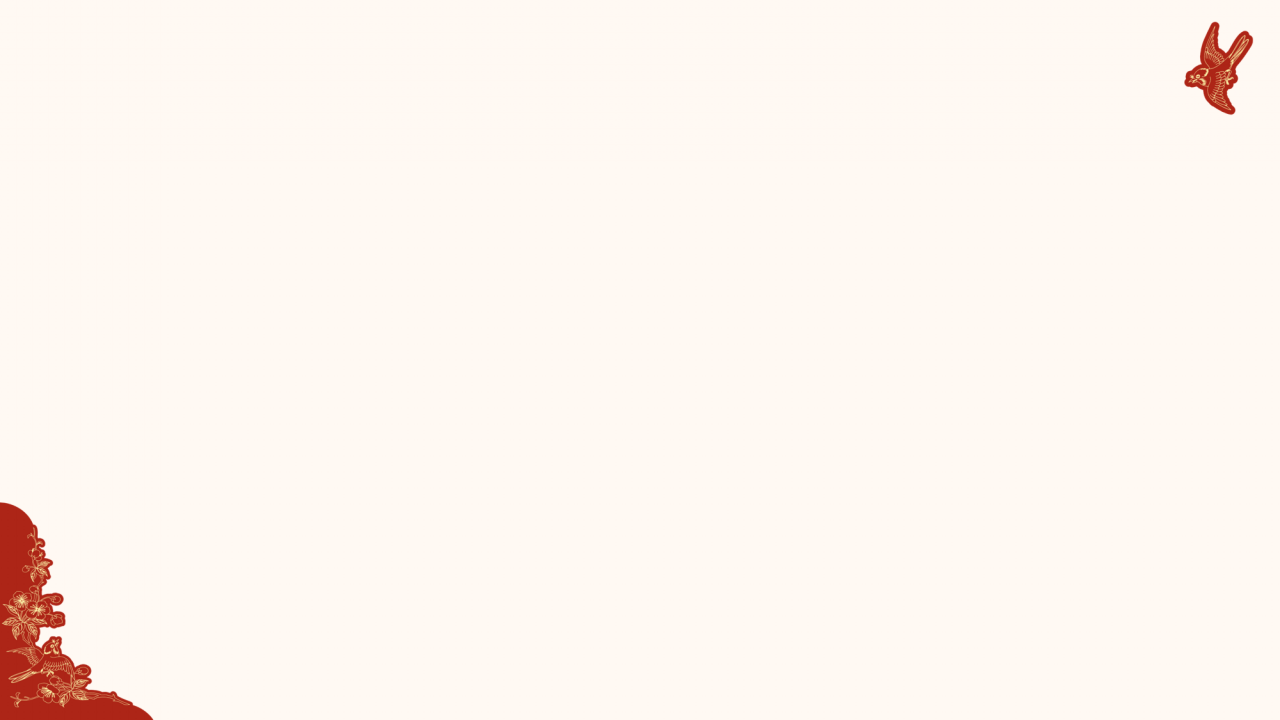 高屋建瓴、宣贯会部署工作
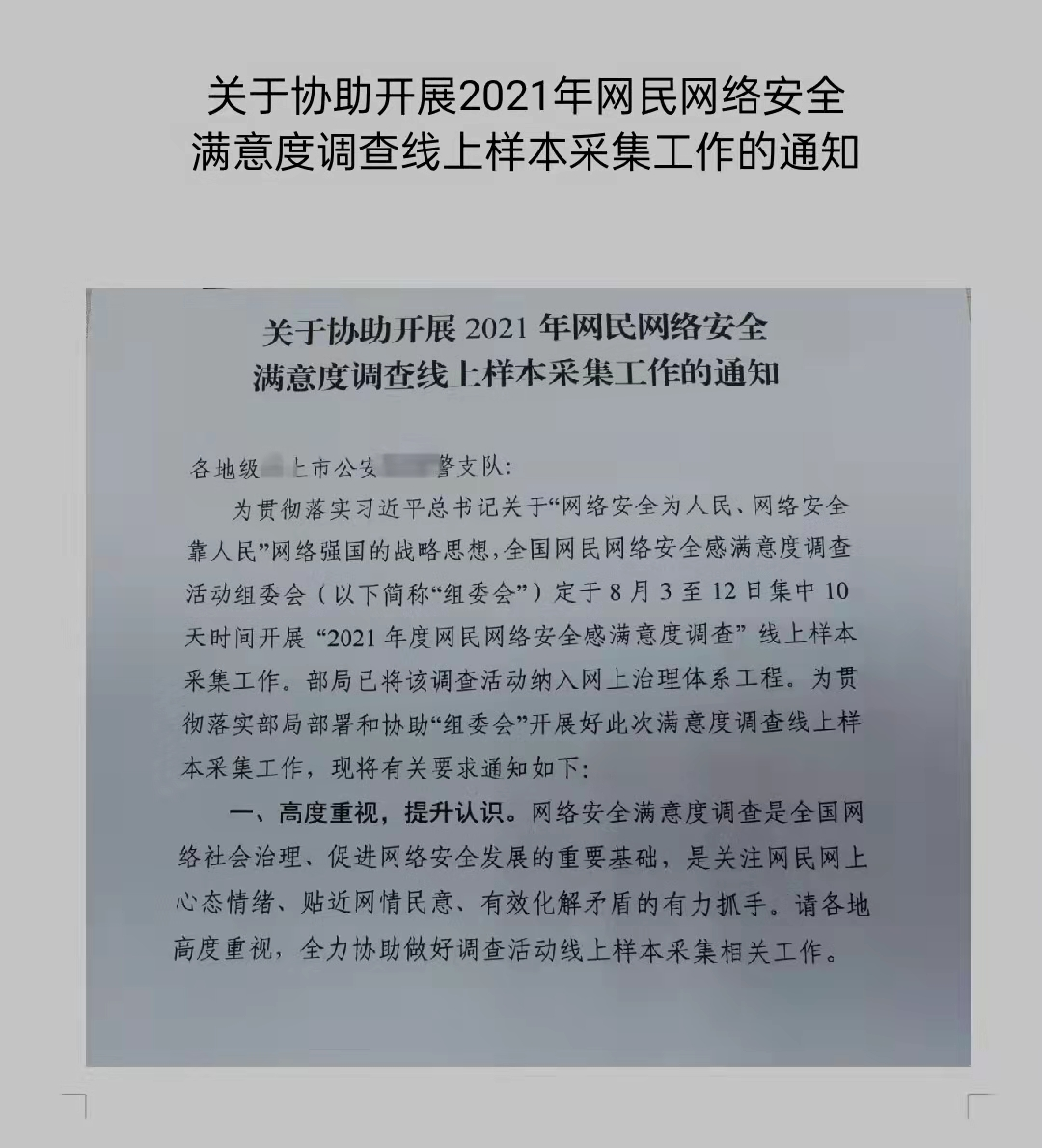 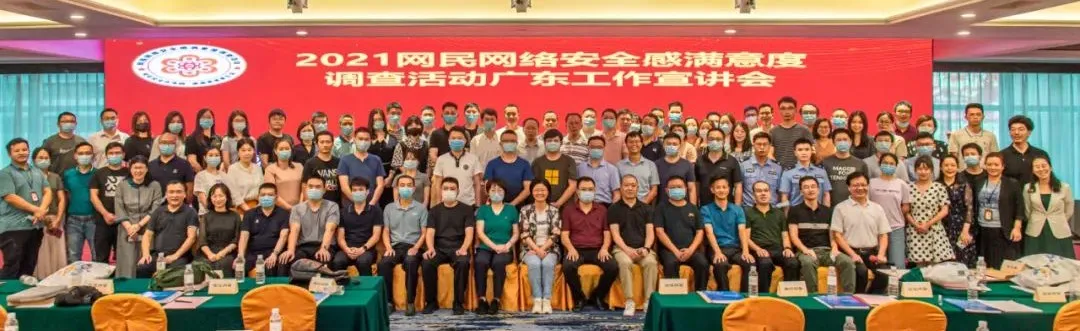 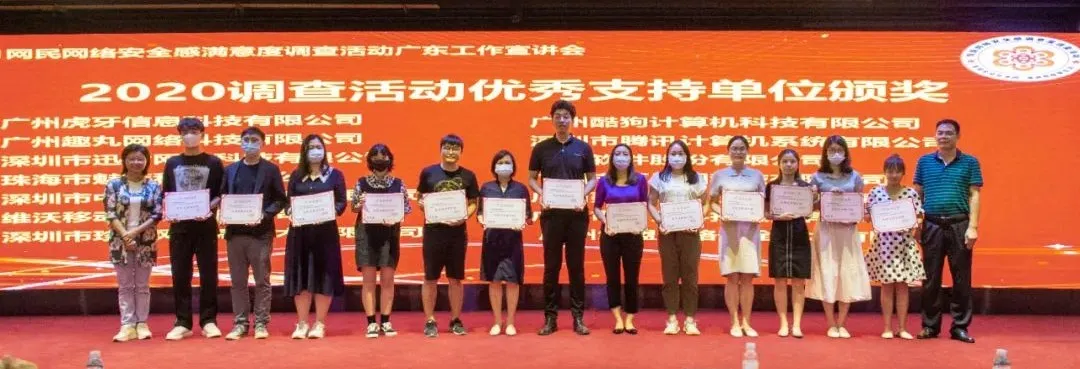 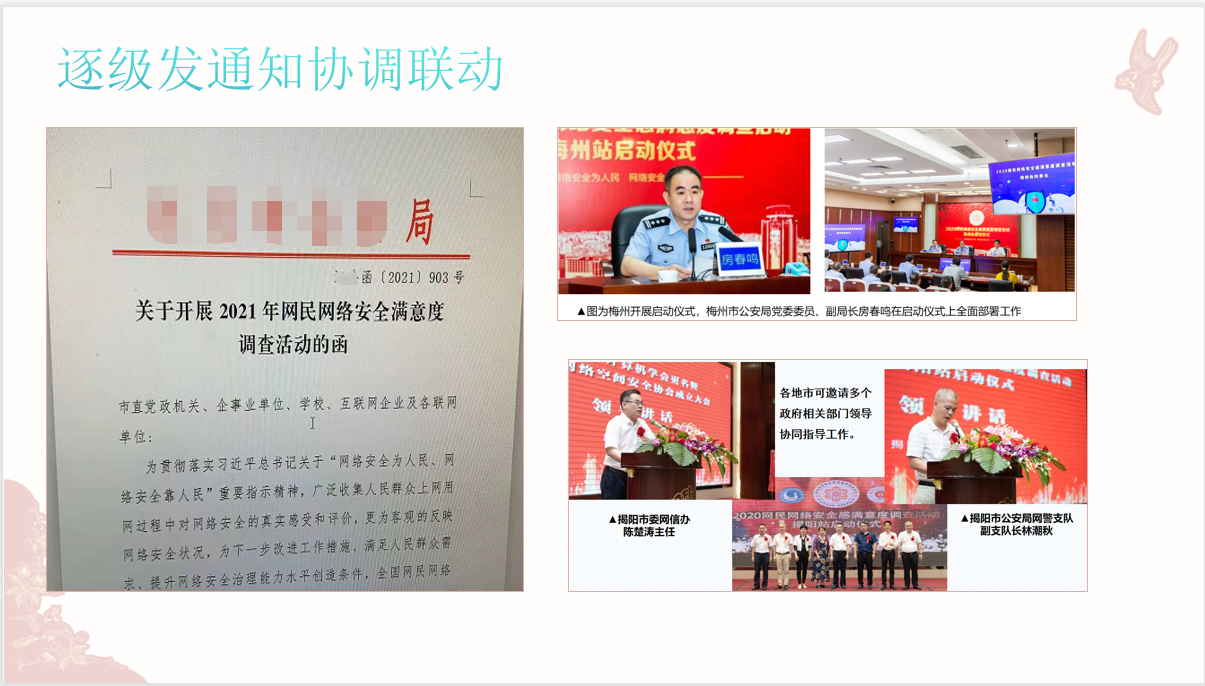 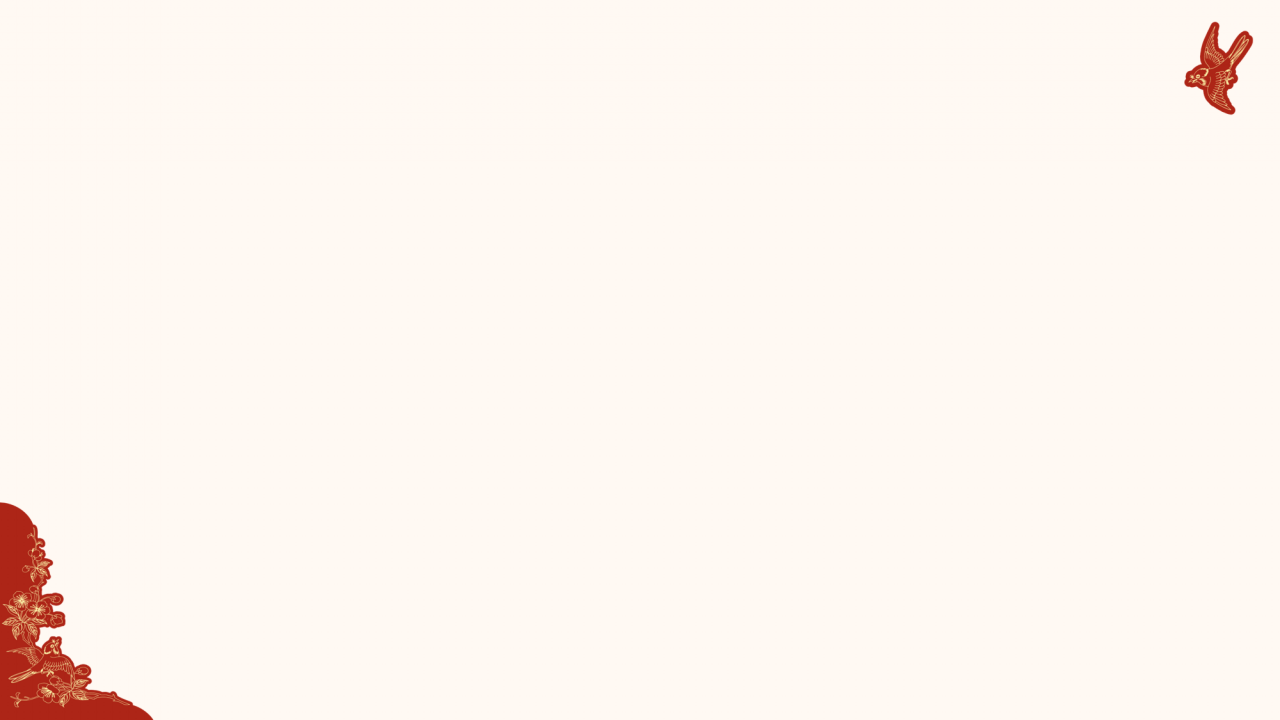 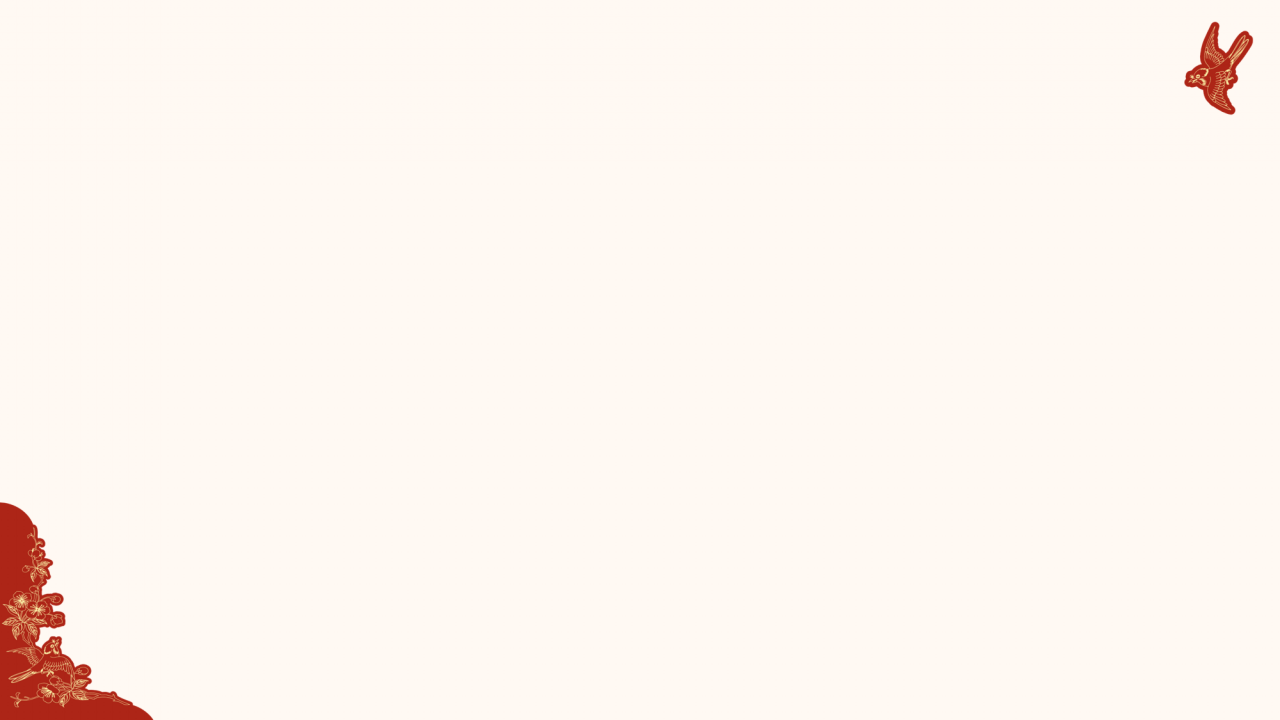 动员各大中央驻粤单位、省直单位拓展合作外延
银行、保险、税务、铁路、通讯、电力、水利、教育、石化、海关等行业主管部门广泛宣发和积极调动，在整个采集过程中起到了带头作用，高效优质的采集方法在各领域间相互借鉴。与此同时，各地市也开始接触并了解调查活动，并参与其中。
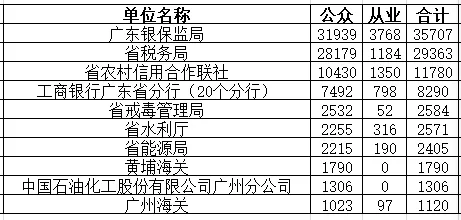 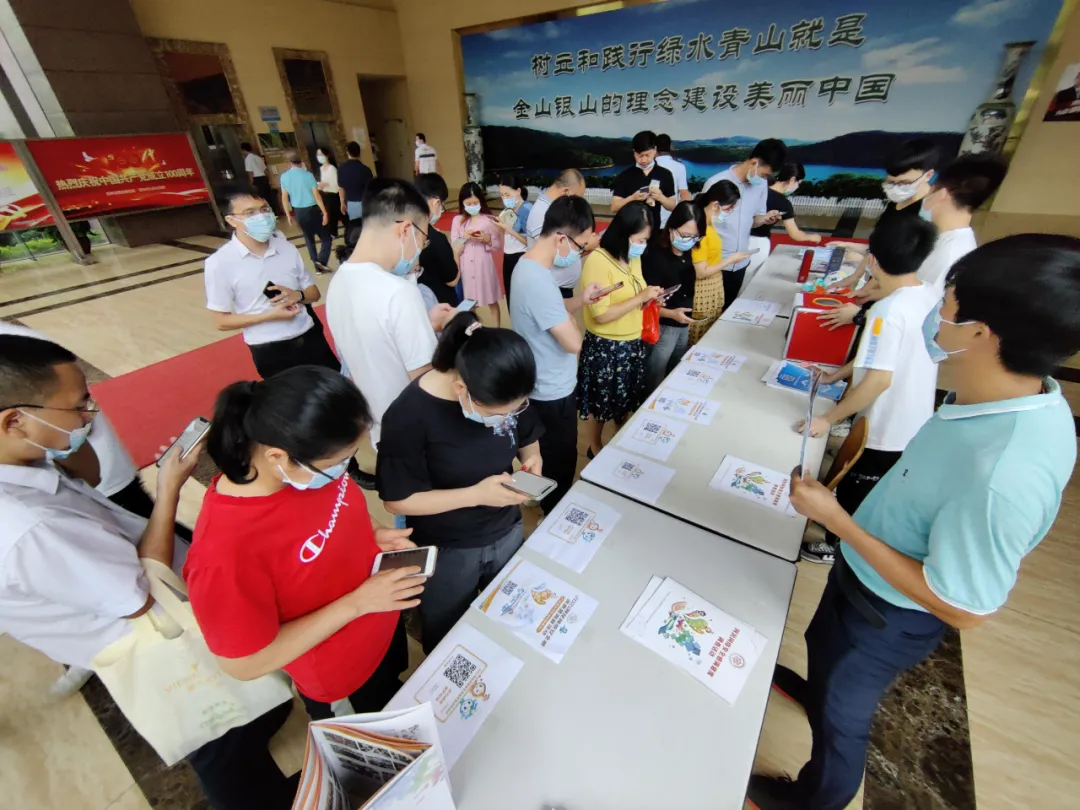 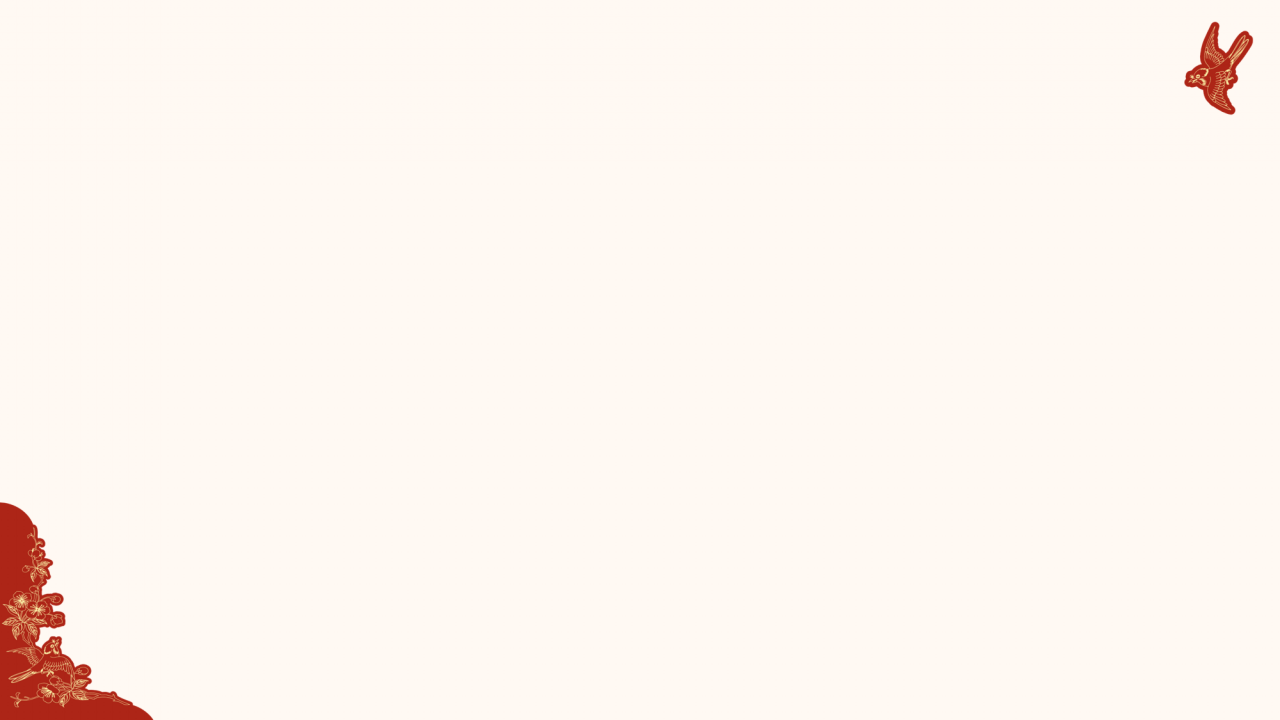 统计合作支持，实时通报采集情况
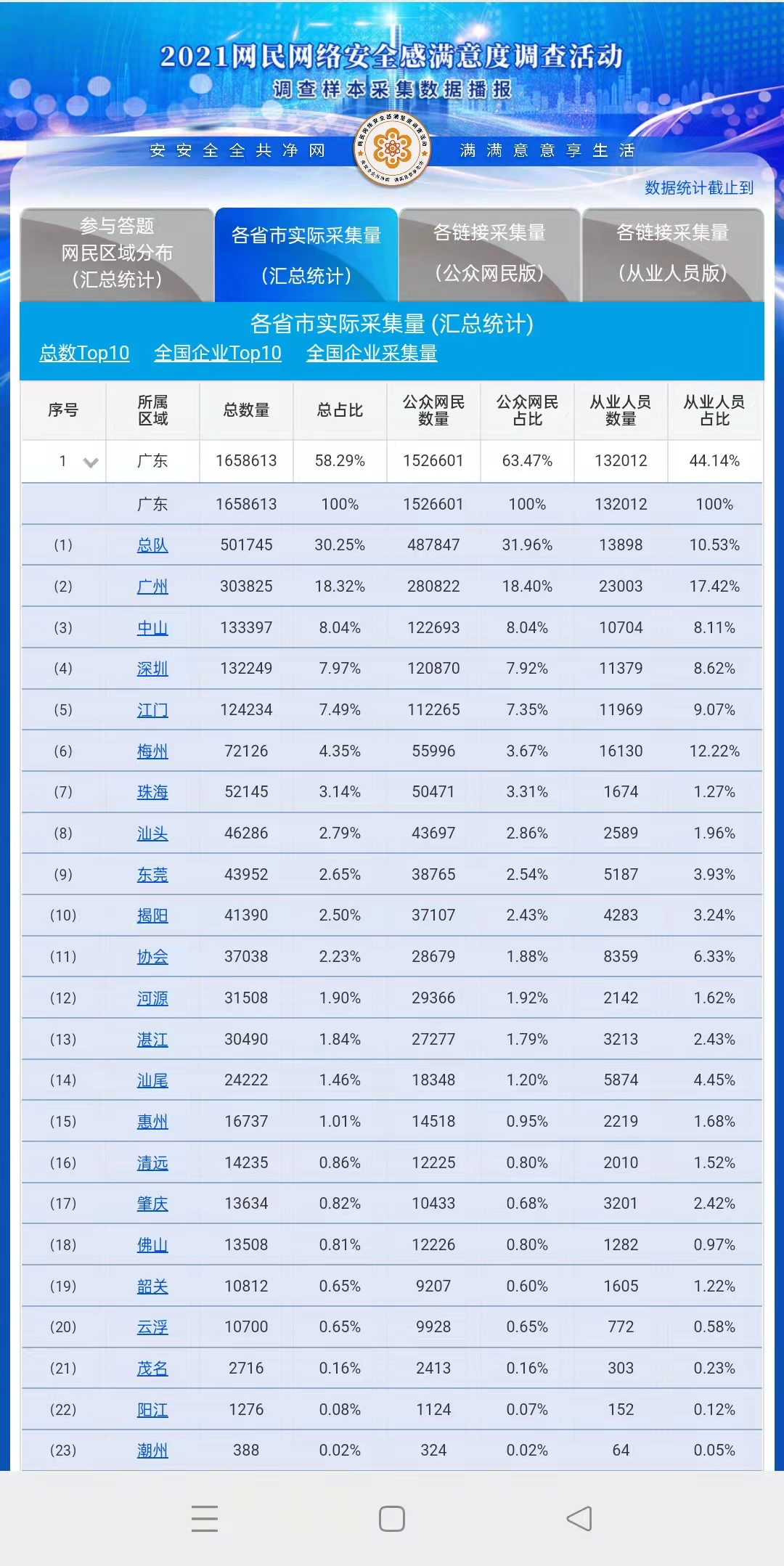 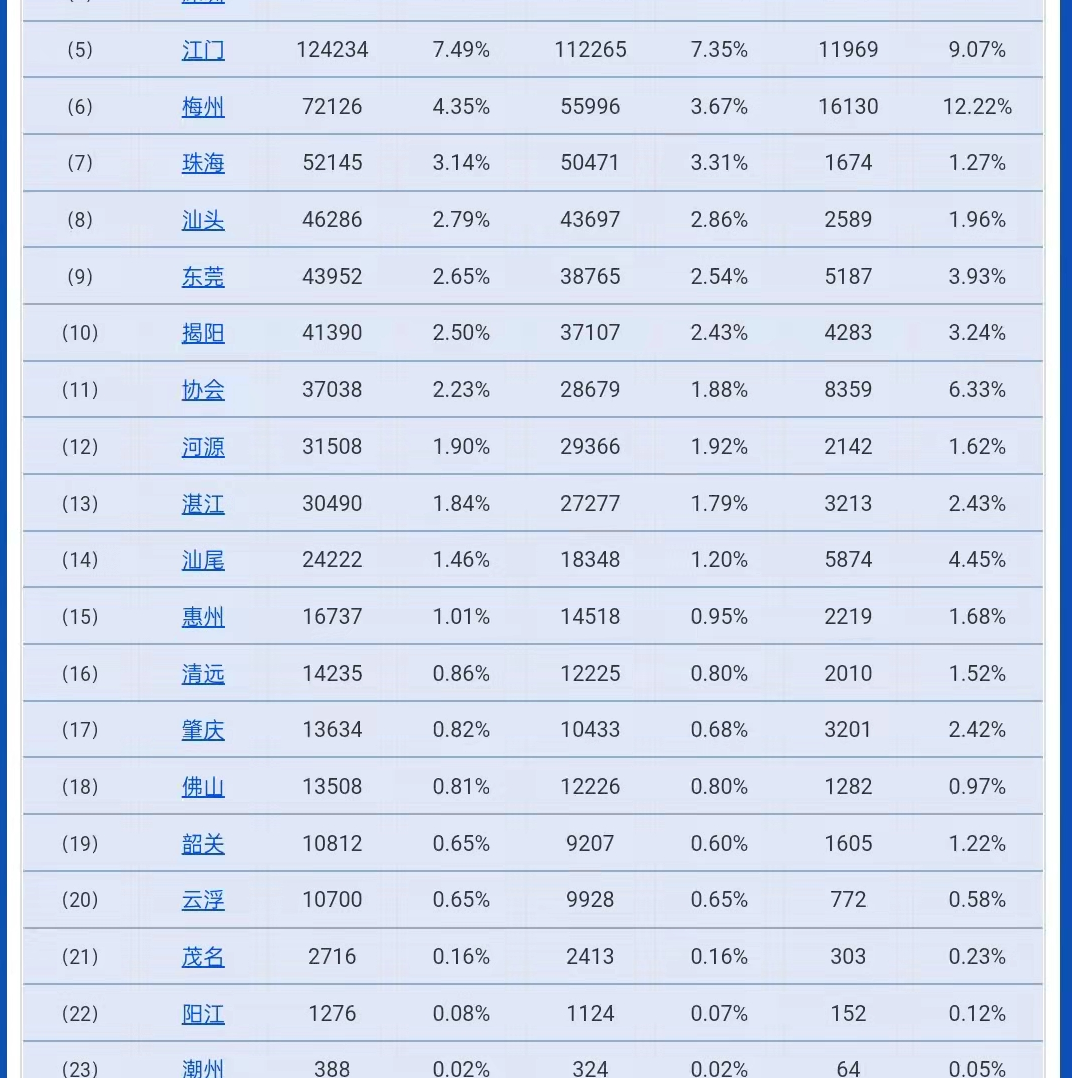 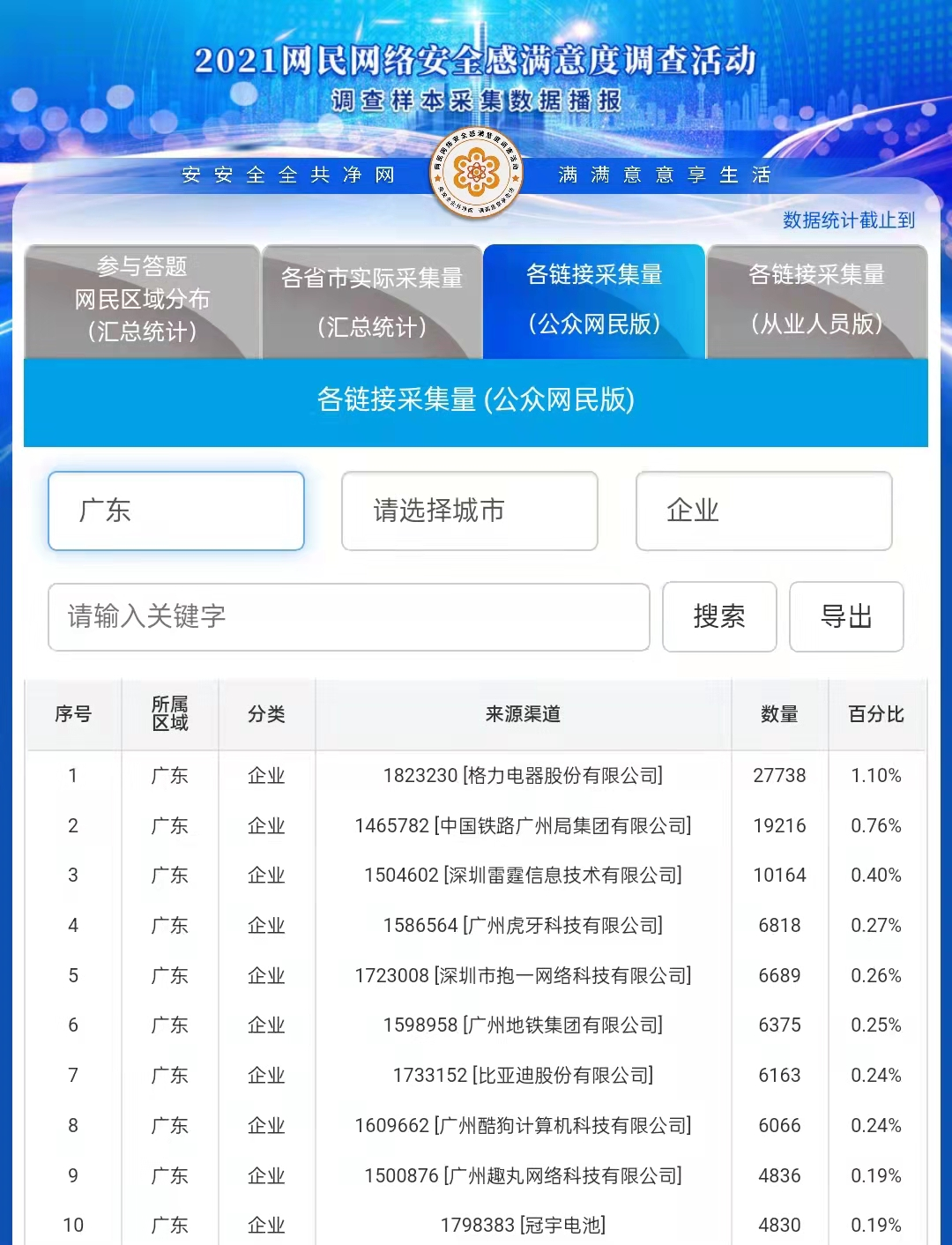 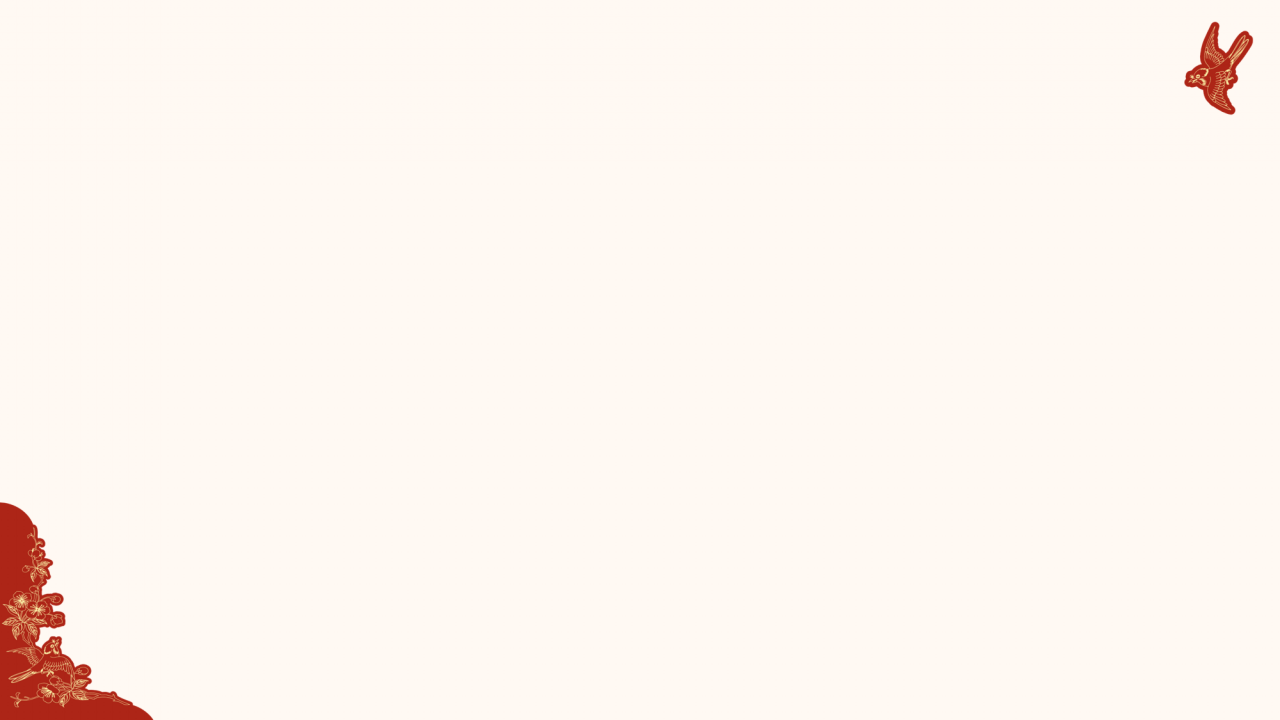 启动内部员工挖掘内部动力
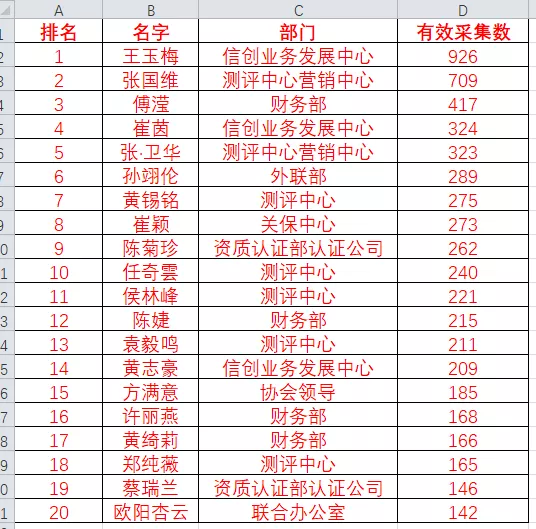 在活动启动采集前，协会便向全体员工发布了《关于开展2021网民网络安全感满意度调查活动的通知》。集万字奖金池开奖、积分兑换实物或线上早安卡、带薪休假和完成任务奖励等多种奖励方式，让员工满怀期待调查活动的正式开始。经过内部员工积极参与，取得优秀成果，共采集到14049份样本。
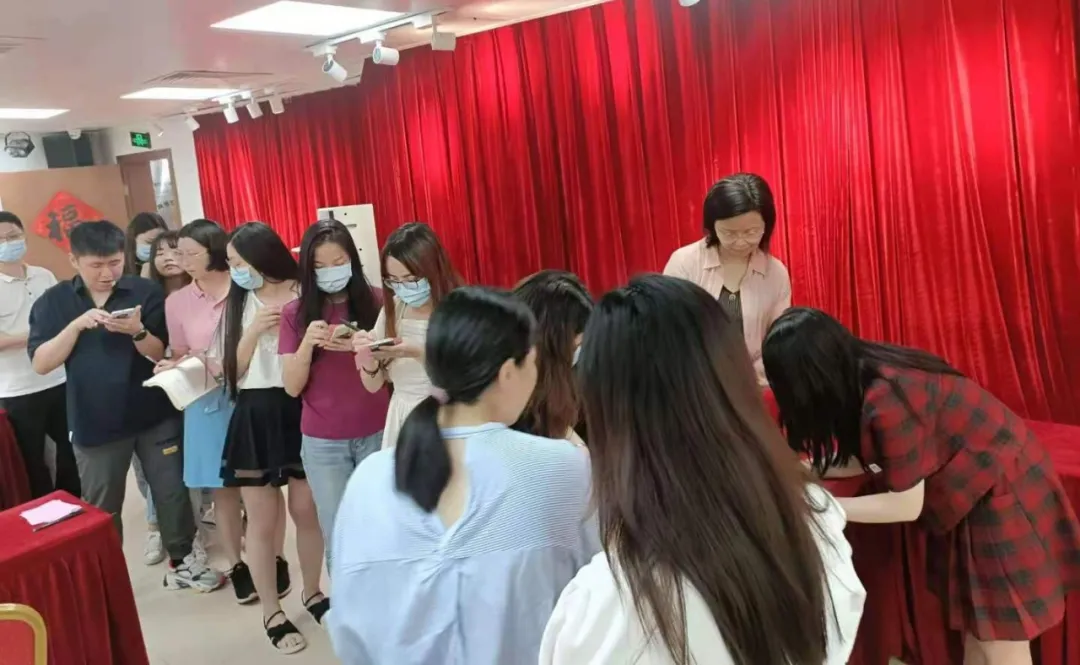 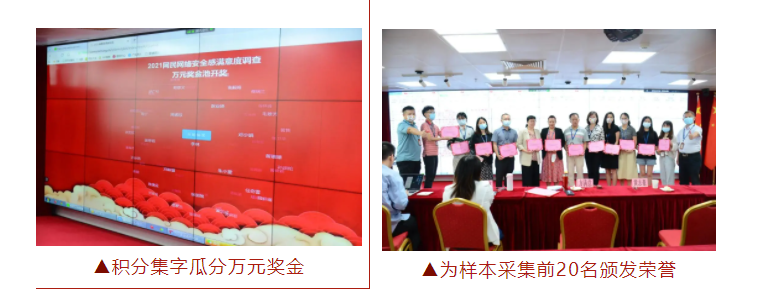 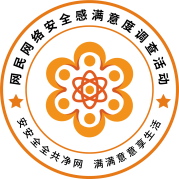 谢谢！
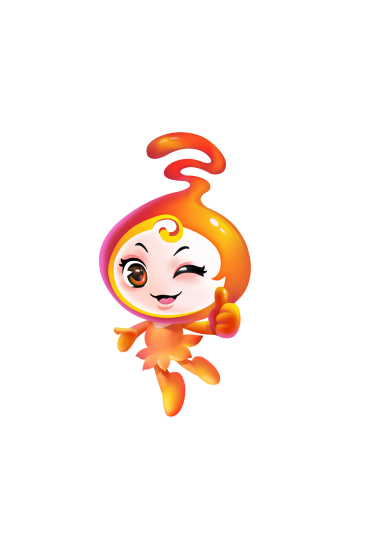 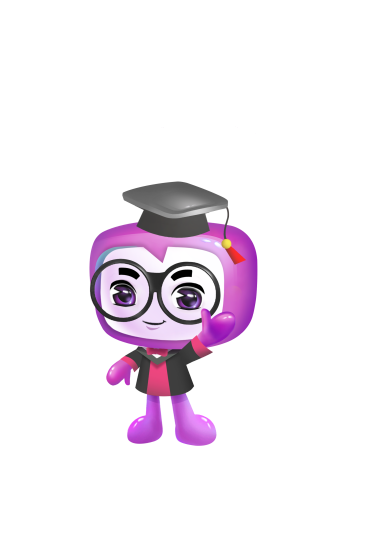 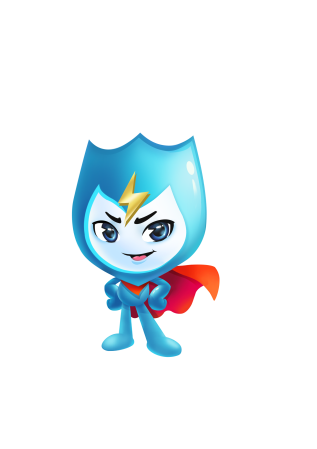 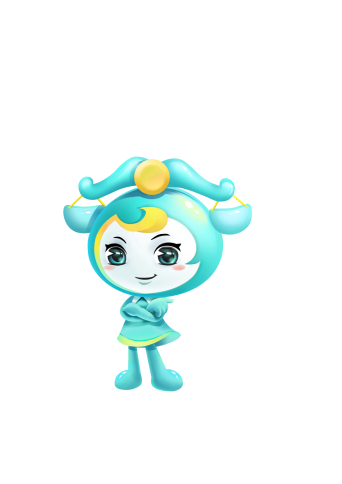